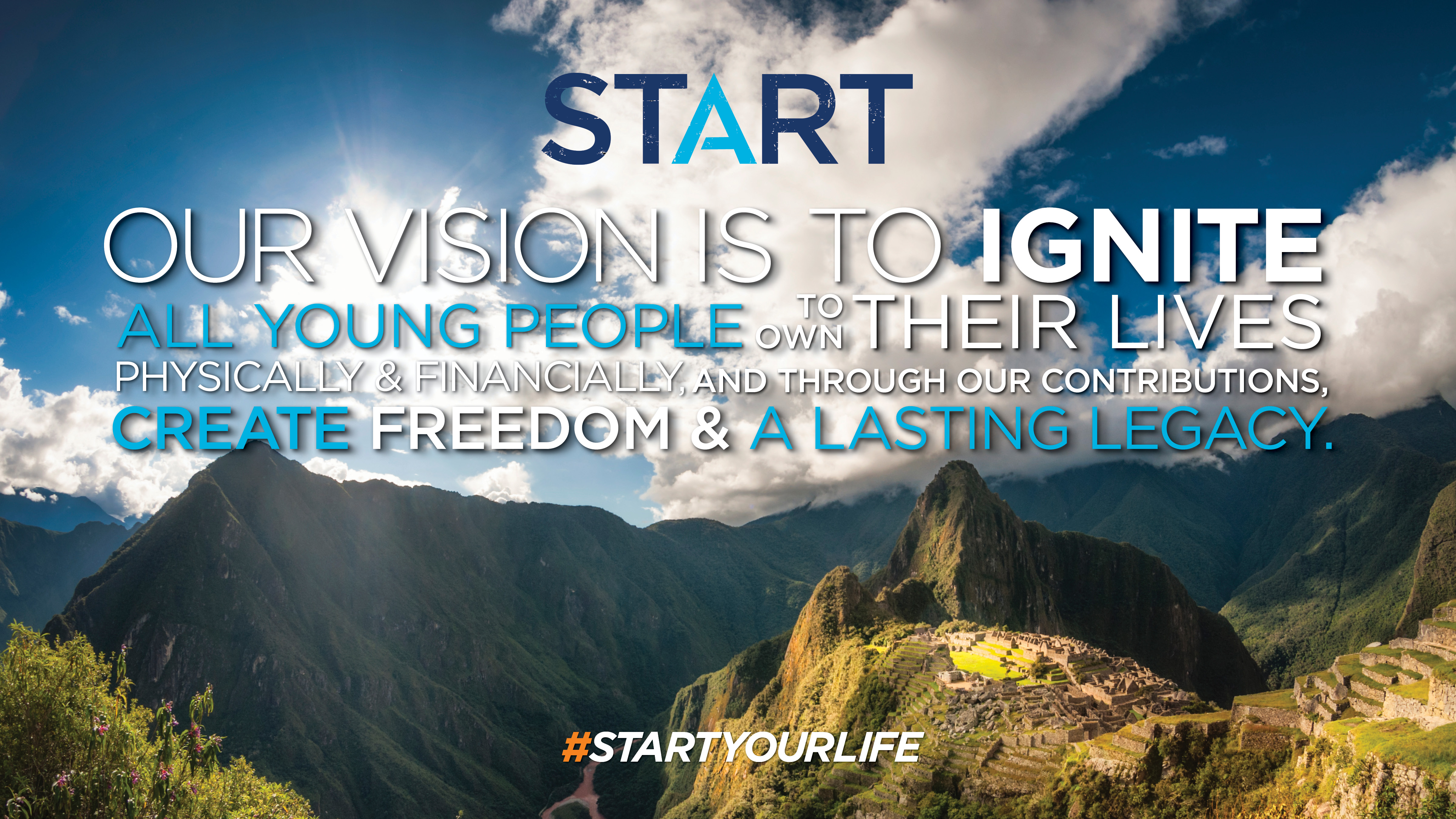 [Speaker Notes: START is a community within Isagenix, comprised of visionaries and go-getters all around the globe who are between the ages of 18-35 years old. These START members want to take ownership of their health and their lives and contribute to the world by helping others do the same.
START is the legacy of Isagenix, which is the foundation to why it was created. We provide young people with a fresh perspective of network marketing. This is a simple business model perfect for a generation that finds sharing products they love with others, something they do naturally.  This generation also prefers to purchase from brands recommended and trusted by friends and family.  
Everyone knows someone in this demographic! Even if you’re not 18-35 years old, use this community as a resource for your team.
While START is fabulous program, Isagenix does not encourage or suggest anyone quit school to pursue an Isagenix business, but remains an incredible opportunity to pursue a healthy lifestyle and the ability to earn residual income.]
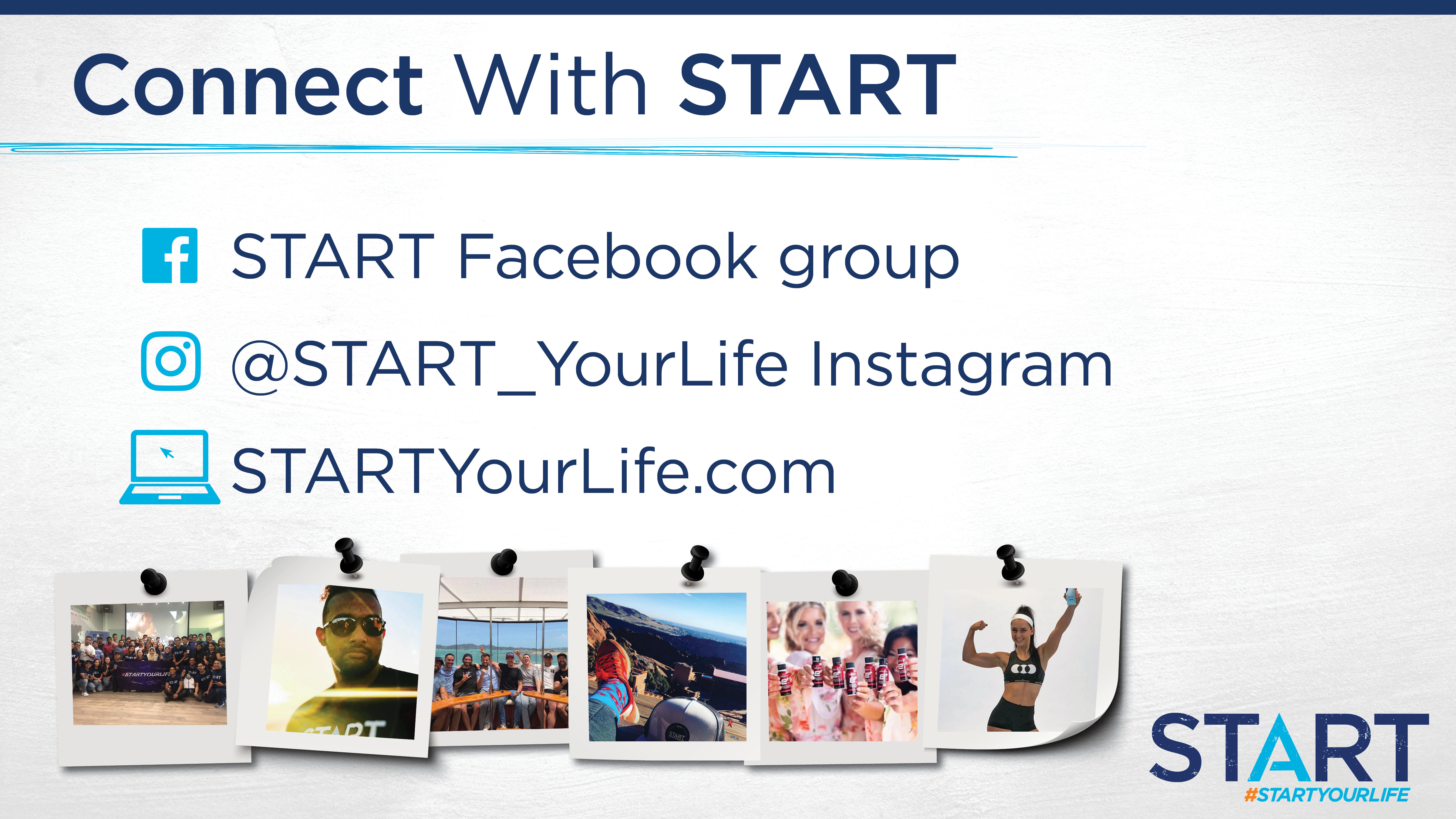 [Speaker Notes: The START Facebook group is where all of our members can connect, inspire, and collaborate with one another.  It provides a global community of support, recognition, contests, and a place to add value to each other’s journey.
Follow our Instagram for inspirational posts highlighting our START Members around the world, showing the lifestyle of START and reinforcing the uplifting community.  Use #STARTYOURLIFE on your photos for a chance to be featured on the START Instagram.
STARTYourLife.com is the hub of all START-related information and tools. It also includes direct links to our social channels on the top right-hand corner of the page.]
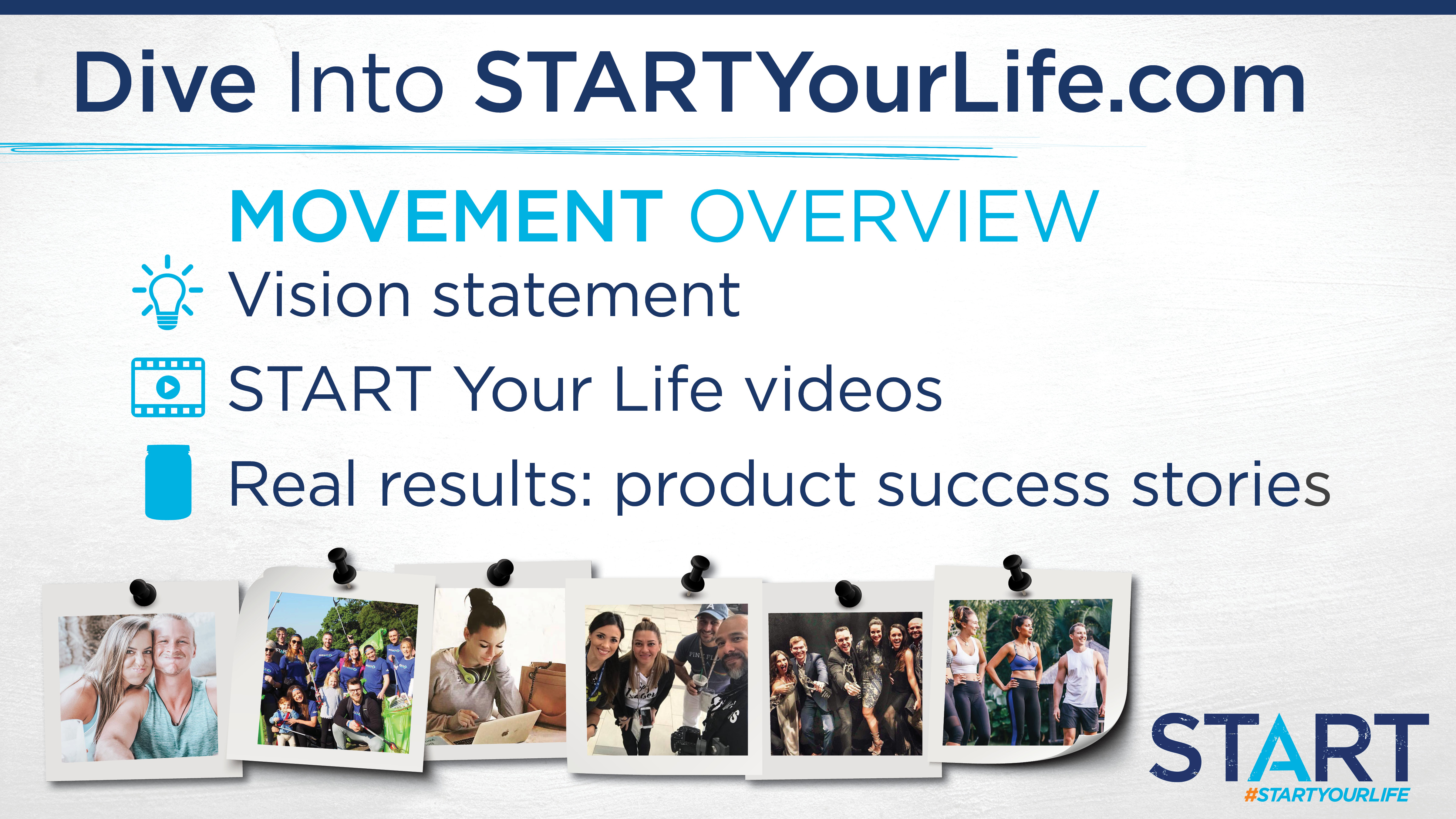 [Speaker Notes: (Vision and movement overview) The website leads with the START vision and introduces the STARTYourLife movement.
(Video tools) The vision is followed by videos that share about the network marketing profession, START as a community and movement, and stories from START leaders.
(Real results: product success stories) See “before” and “after” photos and testimonials from START members who have had success using the products and systems.]
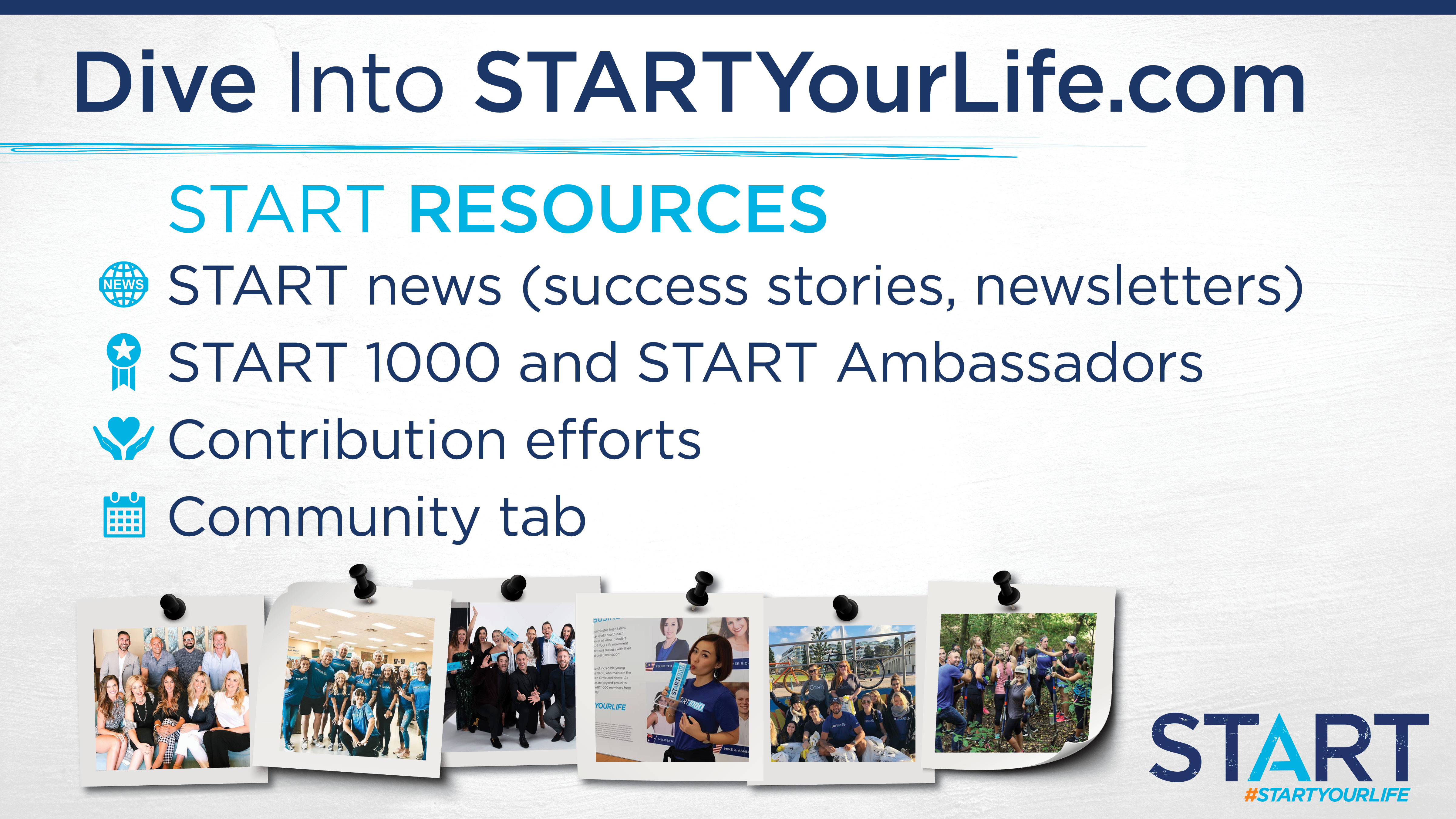 [Speaker Notes: (Community) Ways that you can connect with other START members and a calendar of any corporate-sponsored events, calls, and training sessions.
(START 1000) START 1000 is the exclusive recognition program for the first 1000 Isagenix Customers who achieve 3-Star Golden Circle before turning 36. 
START Ambassadors are hand-selected, successful leaders who represent the START Your Life movement. Our START Ambassadors give a majority of START training sessions. Visit this section to learn more about these recognition programs, and view the leaders paving the way.
(START News tab) Subscribe to our newsletter stay up to date on the latest START tools, resources, and anything else happening specifically for our members. Our START Success Story series highlights START members living the Isagenix lifestyle.
(Contribution) View this tab for ways to get involved in the next START Give Back event as well as view past Give Back efforts led by START.]
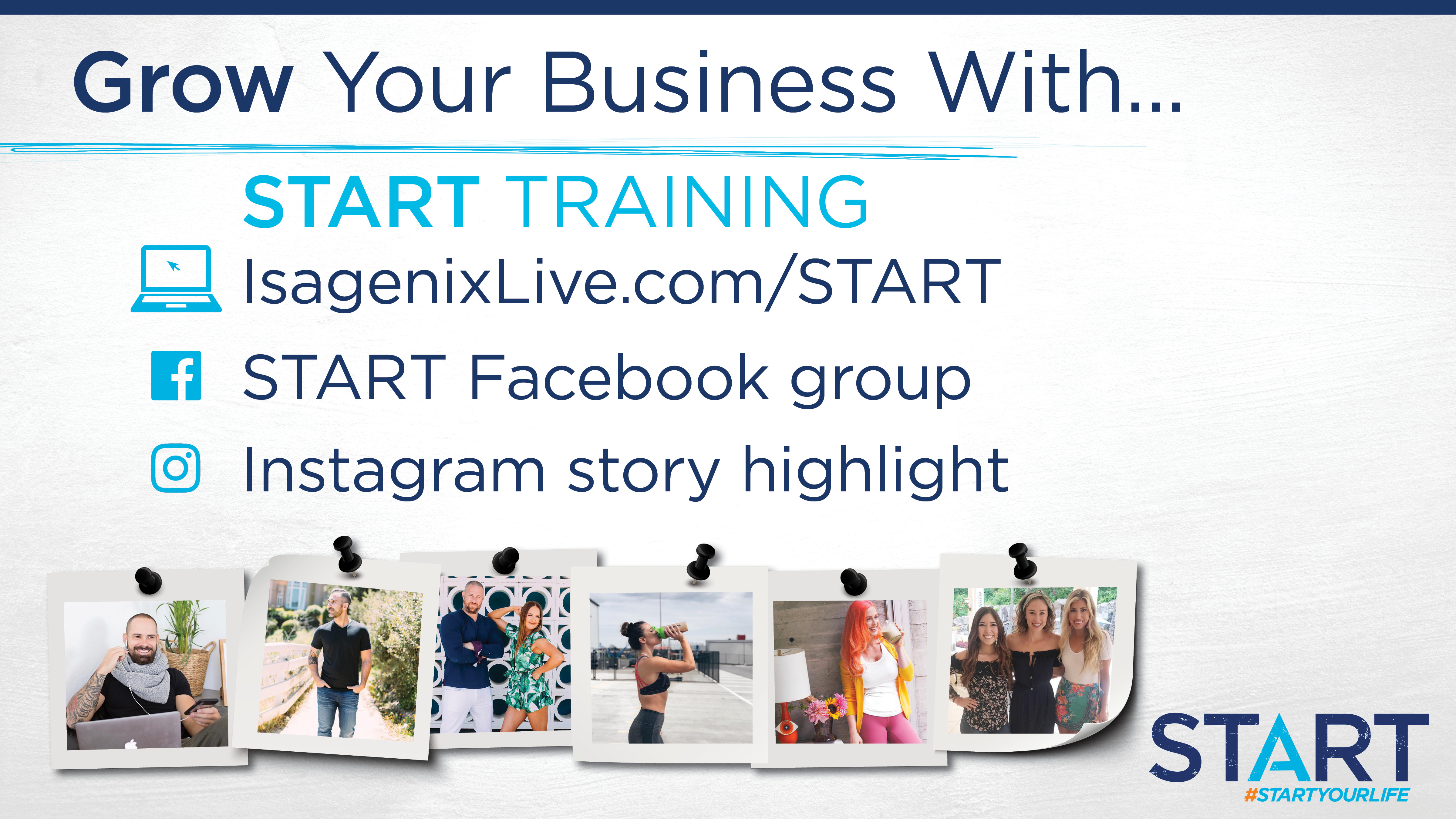 [Speaker Notes: Taught by START Ambassadors, START online training sessions are a compilation of basic training designed to help beginner and intermediate business builders in their journey. Examples of trainings you’ll find here include: the latest START Online University, START Talk Training Series, and other online trainings.
In addition to the training on this website, START 1000 members lead 10- to 20-minute training sessions with business-building tips via Facebook Live. Search #WeeklyWednesday to find these training sessions in the START Facebook group.]
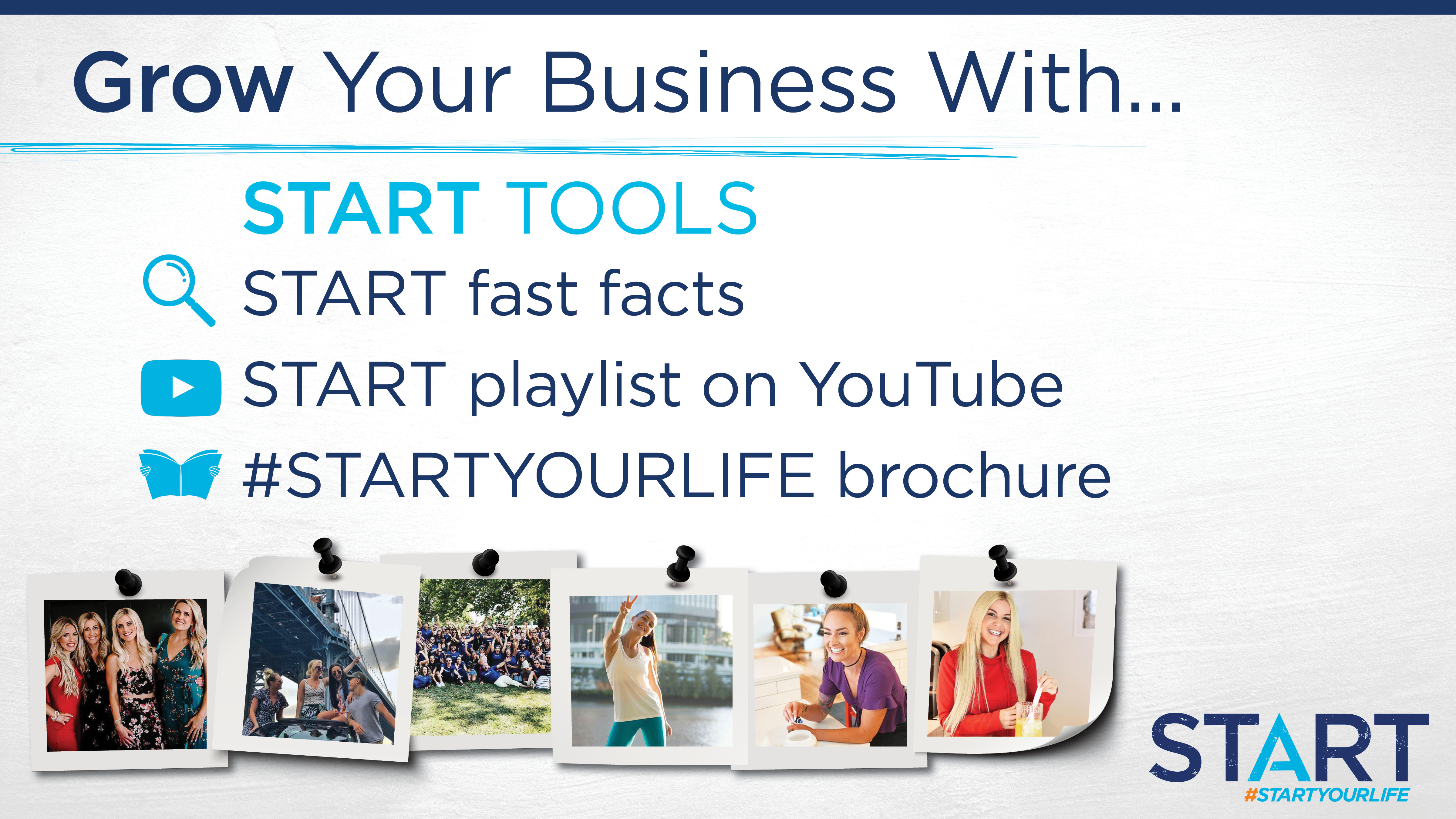 [Speaker Notes: START Fast Facts to share at your next opportunity meeting. These include the markets START is in, how many START1000s and START millionaires there are as well as contribution history and efforts
The START playlist on the Isagenix YouTube channel is home to START training videos and calls
The START brochure is an informational print-out for you to share with potential customers]
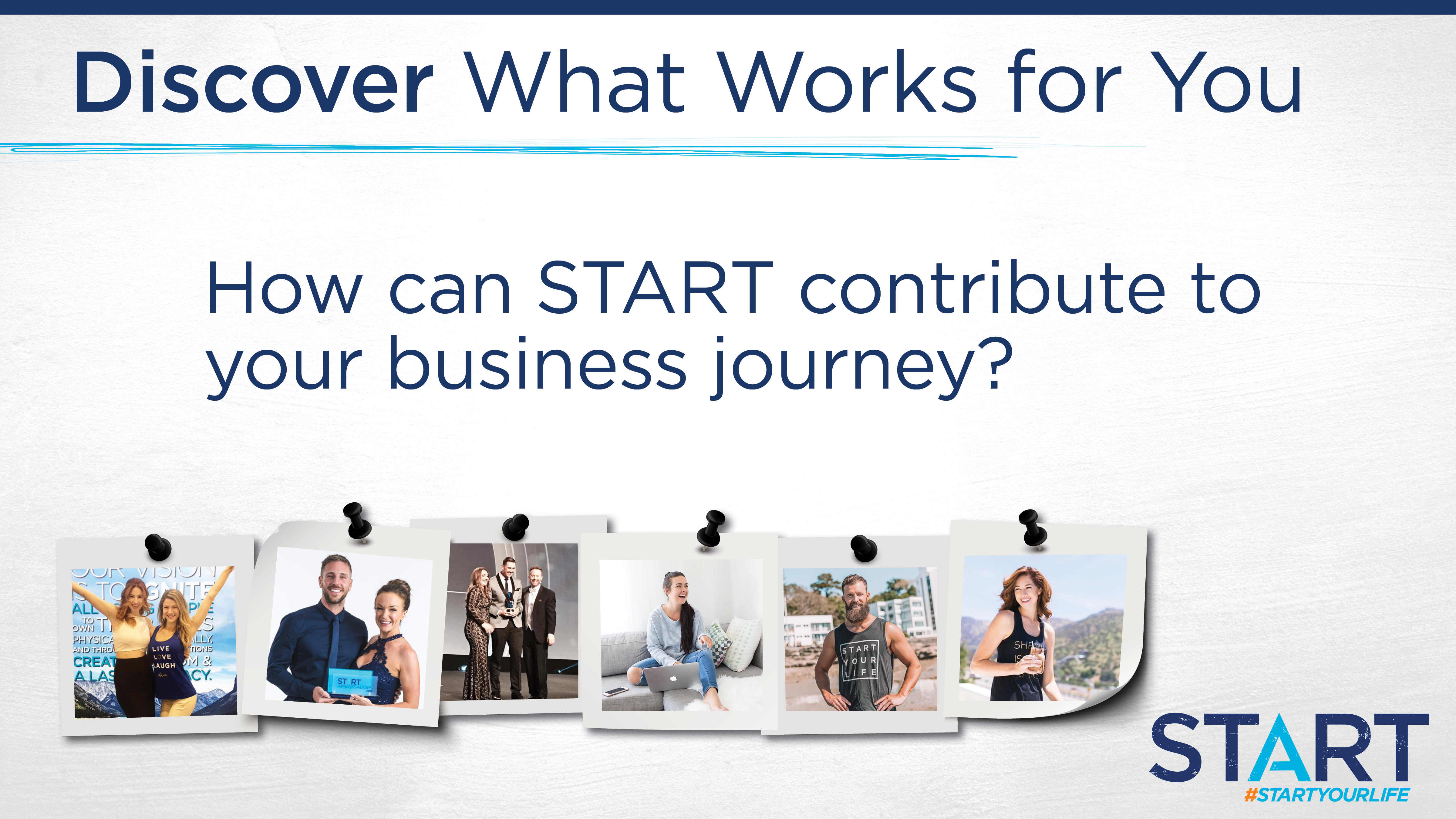 [Speaker Notes: What is on your vision board for this business? Add START 1000 to it and learn from these leaders.
Our community surrounds you with positive, like-minded individuals who you can link arms with along every step of your journey – this more than just a business; this is a movement that unites us in an effort to give back and positively impact the world.
Think about how the community, contribution efforts, tools, and training could be incredible resources for you and your team to utilize as you are pursuing your goals, and consider what aspects you and your team could benefit from most.]